Загадки об овощах
Неказиста, шишковата,А придёт на стол она —Скажут весело ребята:«Ну, рассыпчата, вкусна!» 
   (картошка)
Сидит девица в темнице,А коса на улице (морковь)
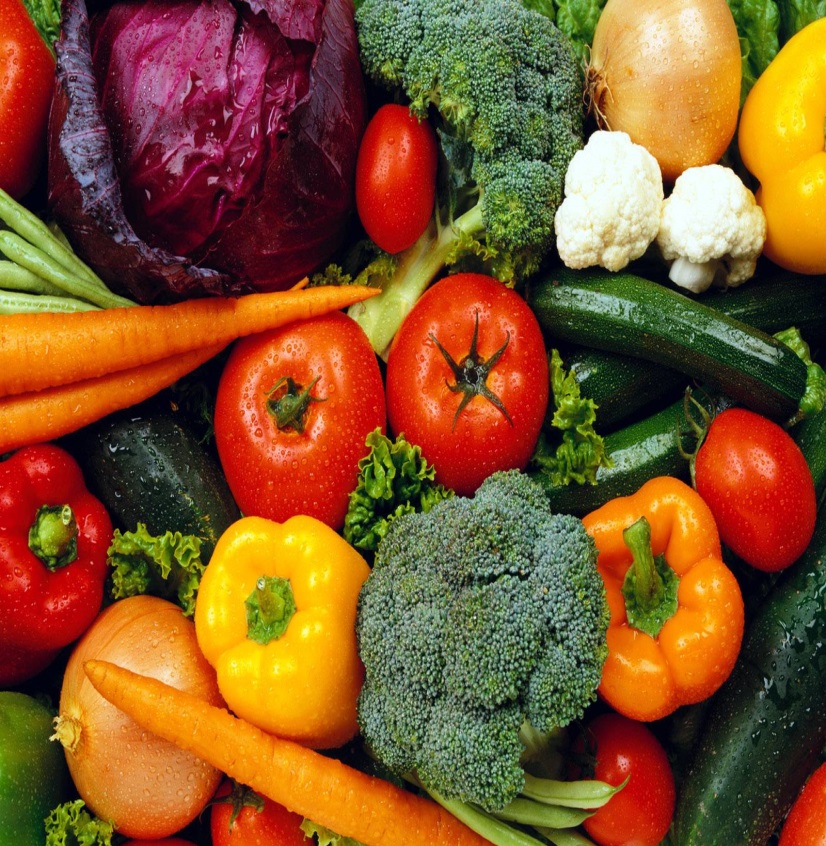 Загадки об овощах
И зелен, и густНа грядке вырос куст.Начали щипать —Стали плакать и рыдать
    (зеленый лук)
Уродилась я на славу,Голова бела, кудрява.Кто любит щи —Меня в них ищи (капуста)
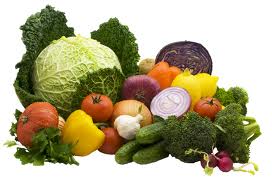 Загадки об овощах
Наши овощи на грядкеИногда играют в прятки.Кто там выставил бочок? -Вкусный овощ (кабачок)
 Кто, покинув огород,Возит сказочный народ?Да, совсем привыклаБыть каретой (тыква)
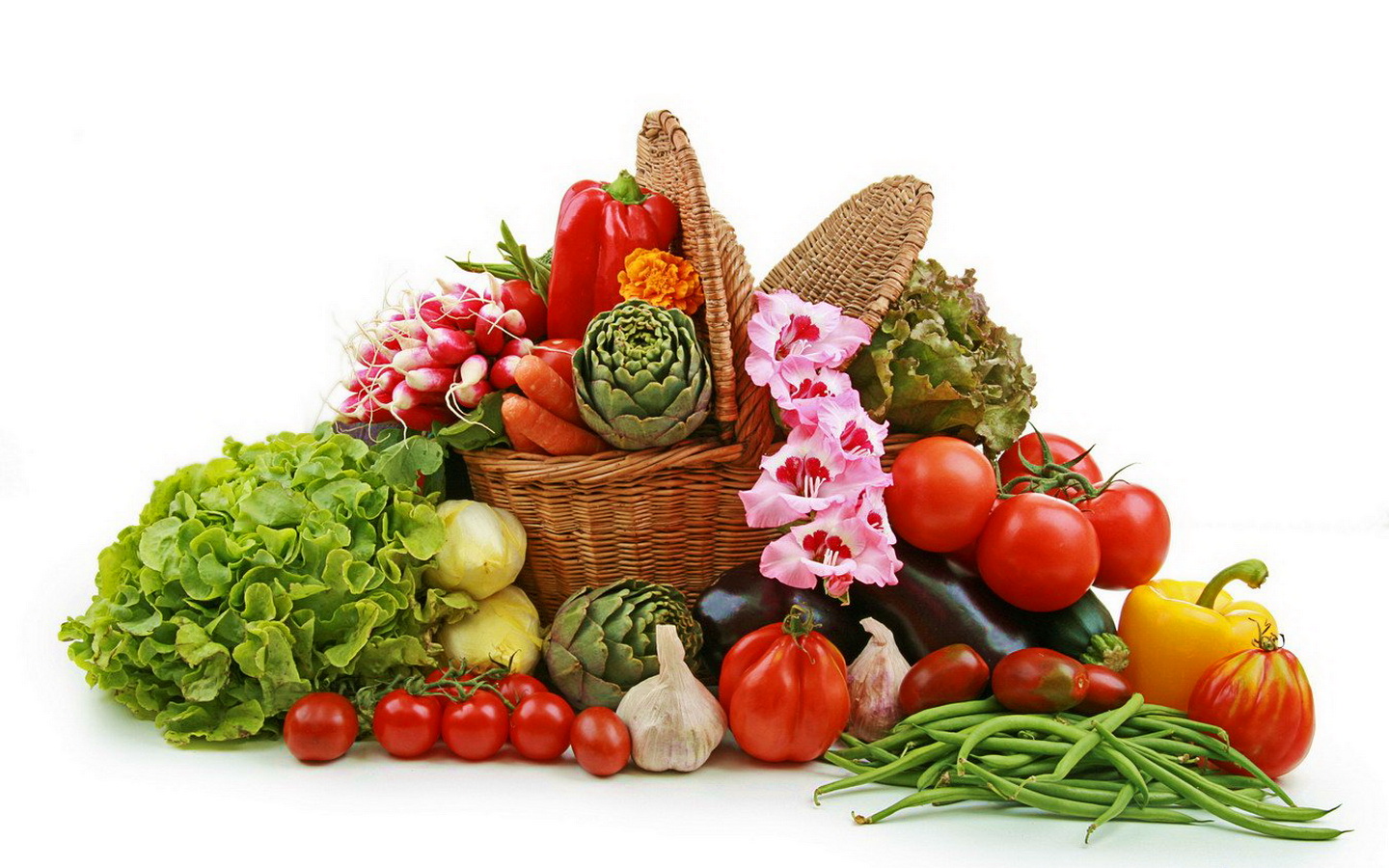 Загадки об овощах
Кто на грядке зеленеет,И желтеет, и краснеет,Он похож на светофор,Это круглый (помидор) 
В мире моды овощнойКаждый блещет красотой.Фиолетовый кафтанНадевает (баклажан)
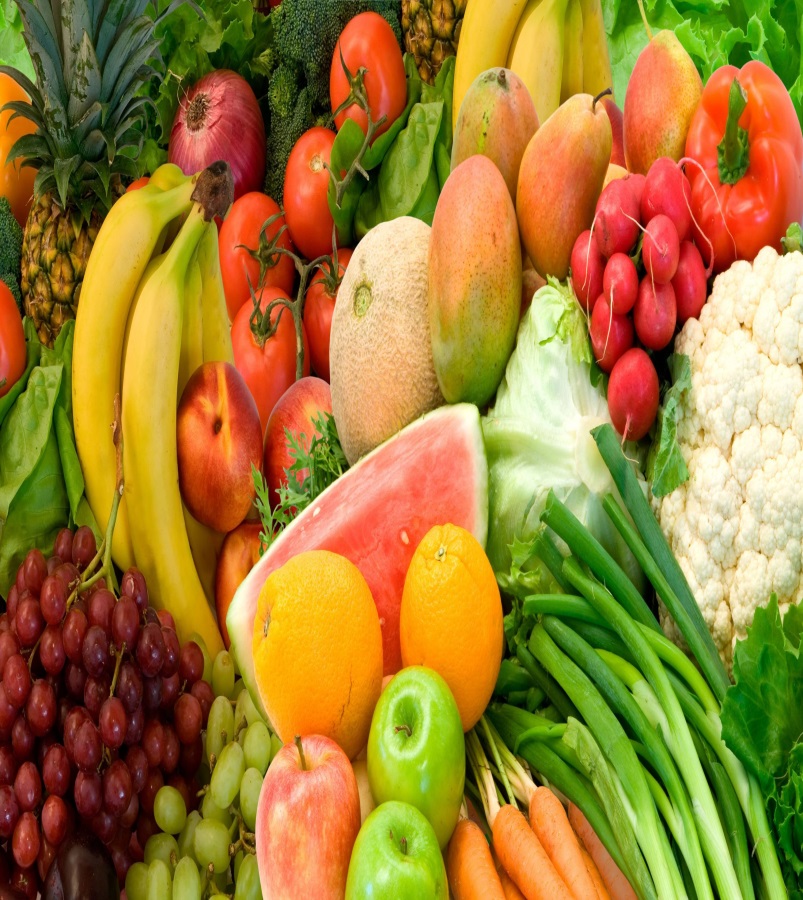 Загадки об овощах
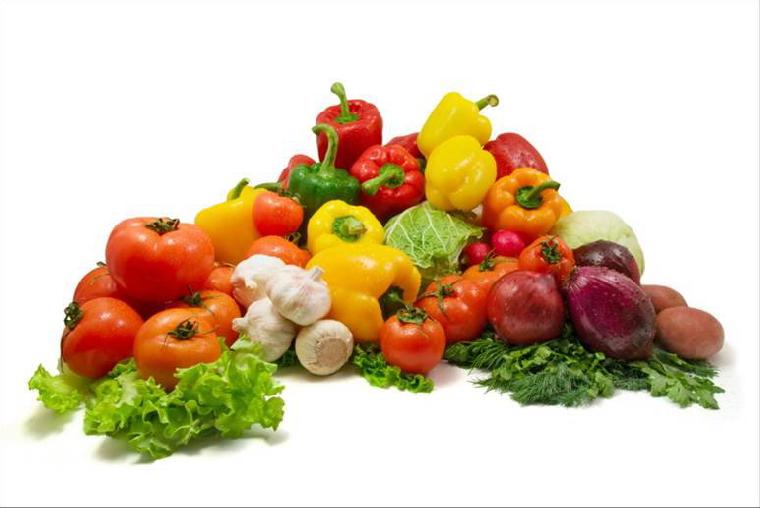 В овощной коллекции -Свежие тенденции:Круглый кружевной фасонПредставляет (патиссон)
Для закуски, для салата,С чесночком для аромата,Для засолки, наконец,Пригодится (огурец)
 Он в борще незаменим,Кетчуп тоже дружит с ним,Любим мы всем сердцемБлюда с красным (перцем)
Загадки об овощах
Он зелёный, круглый, сладкий,Им стреляют из рогатки,Супчик из него не плох,Знаешь, что это? (горох)
Кто тут самый музыкальный?У кого слух идеальный?Ноты до-ре-ми-фа-сольЗнает каждая (фасоль)
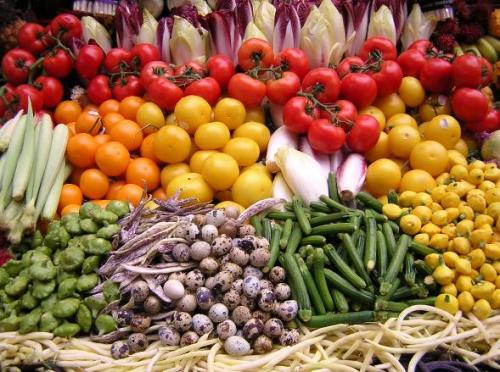 Загадки об овощах
Нет румян, ну как же быть?Их в деревне не купить.Знает тётя Фёкла,Ей поможет (свекла)
Мама говорит Августе,Что нашла её в капустеНу, тогда щенка для КузиМы поищем в (кукурузе)
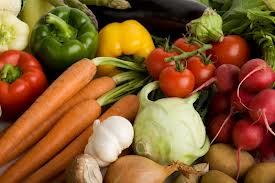